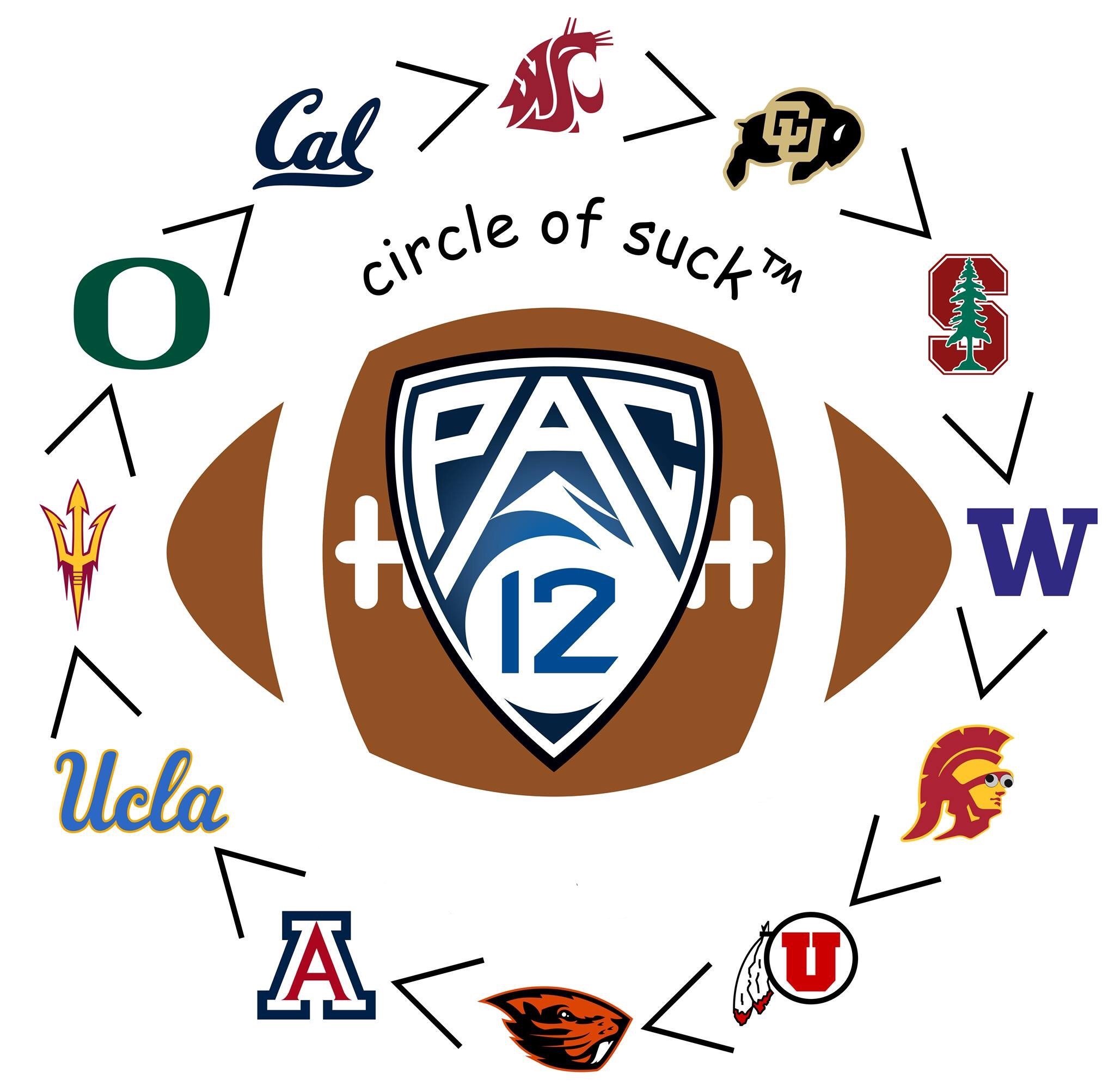 Relations And Graphs
CSE 311 Autumn 20
Lecture 22
Announcements
Midterm grades are out
Median was 91% -- you did very well! Even if it did take longer than I intended it to.
Also “grade projections” to interpret your work so far (on Ed).
If you want to talk to me one-on-one about grades, I added a few more slots tomorrow. 
Updated HW5 P6. There was a typo in the “find the bug” problem
If you found the typo, that’s a bug. You can explain (just) that bug to get full credit.
If you haven’t started yet (or you didn’t see the typo), there’s the bug I intended to put in there still. You can also find that one and explain (just) that bug to get full credit.
Announcements
Thanksgiving is on Thursday!
So there’s no class Thursday or Friday.

Wednesday’s lecture is wrapping up this slide deck. We’ll use the remaining time to talk about common misconceptions from the midterm.
Wednesday’s polleverywhere will open tonight it’s “what question do you most want to talk about?”
Context Free Grammars
Arithmetic
Arithmetic
Parse Trees
S
S
0
1
S
0
1
1
Back to the arithmetic
E
E
E
E
+
E
E
+
E
2
E
2
E
E
3
4
3
4
How do we encode order of operations
E
+
E
T
F
F
T
N
N
3
2
T
N
F
4
CNFs in practice
BNF for C   (no <...> and uses : instead of ::=)
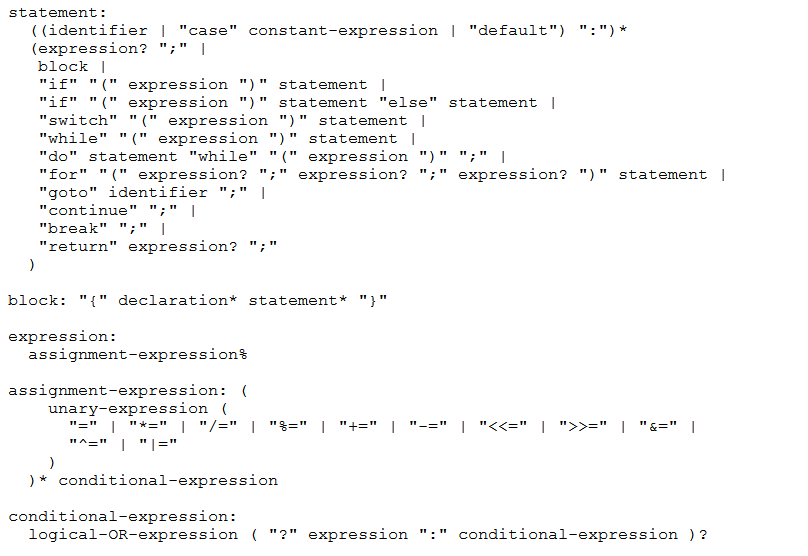 Parse Trees
Remember diagramming sentences in middle school?



<sentence>::=<noun phrase><verb phrase>
<noun phrase>::=<determiner><adjective><noun>
<verb phrase>::=<verb><adverb>|<verb><object>
<object>::=<noun phrase>
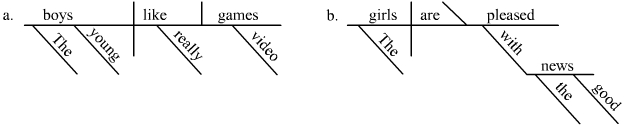 Parse Trees
<sentence>::=<noun phrase><verb phrase>
<noun phrase>::=<determiner><adjective><noun>
<verb phrase>::=<verb><adverb>|<verb><object>
<object>::=<noun phrase>


The old man the boat.
The old man the boat
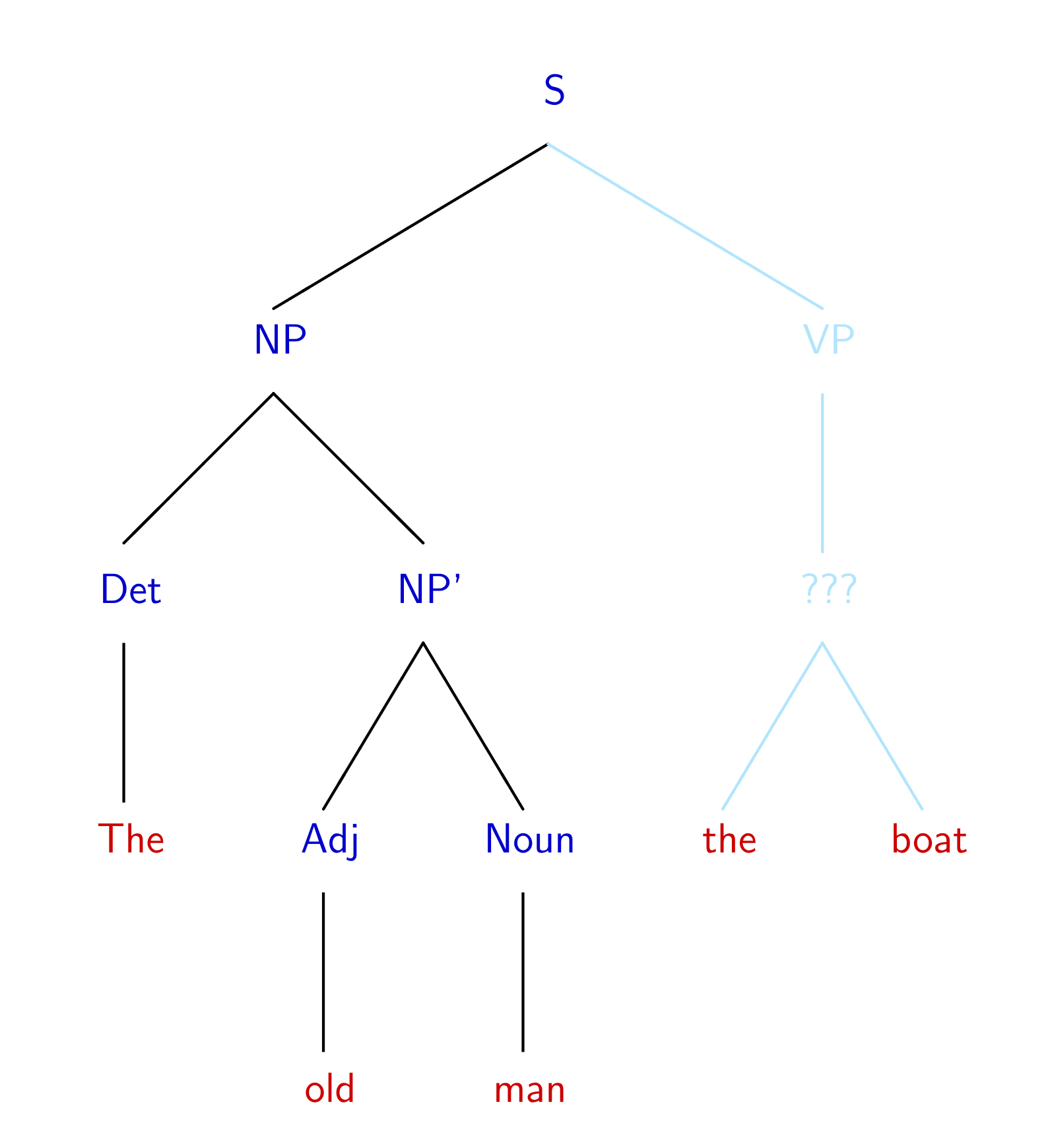 By Jochen Burghardt - Own work, CC BY-SA 4.0, https://commons.wikimedia.org/w/index.php?curid=92742400
Power of Context Free Languages
Takeaways
CFGs and regular expressions gave us ways of succinctly representing sets of strings
Regular expressions super useful for representing things you need to search for
CFGs represent complicated languages like “java code with valid syntax”

After Thanksgiving, we’ll talk about how each of these are “equivalent to weaker computers.”

Next time: Two more tools for our toolbox.
Relations and Graphs
Relations
Relations
Relations, Examples
Relations, Examples
More Relations
Properties of relations
What do we do with relations? Usually we prove properties about them.
Warm up
You’ve also done a proof of transitivity!
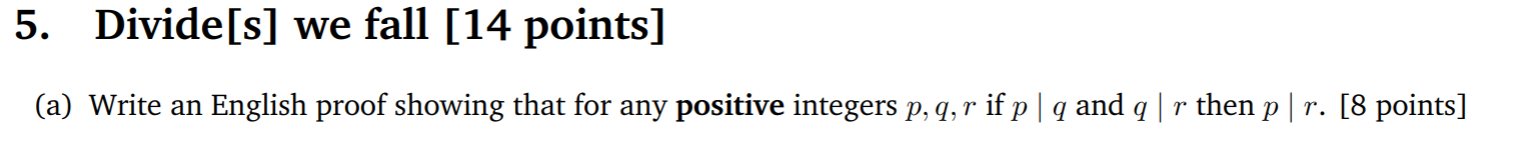 More Properties of relations
What do we do with relations? Usually we prove properties about them.
You’ve proven antisymmetry too!
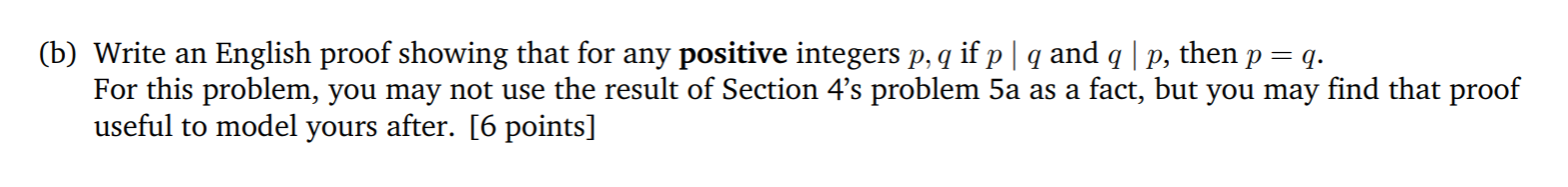 Fill out the poll everywhere for Activity Credit!

Go to pollev.com/cse311 and login with your UW identity
Or text cse311 to 22333
Try a few of your own
Try a few of your own
Two Prototype Relations
A lot of fundamental relations follow one of two prototypes:
A relation that is reflexive, symmetric, and transitive is called an “equivalence relation”
A relation that is reflexive, antisymmetric, and transitive is called a “partial order”
Equivalence Relation
Partial Order Relation
Equivalence Relations
Partial Orders
Why Bother?
If you prove facts about all equivalence relations or all partial orders, you instantly get facts in lots of different contexts.
If you learn to recognize partial orders or equivalence relations, you can get a lot of intuition for new concepts in a short amount of time.
Combining Relations
Combining Relations
To combine relations, it’s a lot easier if we can see what’s happening.

We’ll use a representation of a directed graph
Directed Graphs
Directed Graphs
Directed Graphs
Directed Graphs
Representing Relations
1
2
3
4
Combining Relations
2
2
1
1
3
3
Combining Relations
2
2
1
1
3
3
Combining Relations
Relations and Graphs
Describe how each property will show up in the graph of a relation.
Reflexive

Symmetric

Antisymmetric

Transitive
Relations and Graphs
Describe how each property will show up in the graph of a relation.
Reflexive

Symmetric

Antisymmetric

Transitive
Every vertex has a “self-loop” (an edge from the vertex to itself)
Every edge has its “reverse edge” (going the other way) also in the graph.
No edge has its “reverse edge” (going the other way) also in the graph.